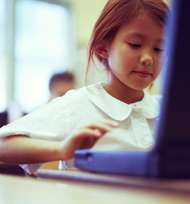 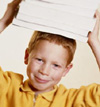 Интернет-ресурсыдля психологов образовательных организаций
Николаева Татьяна Викторовна, декан факультета повышения квалификации ОГБОУ ДПО КОИРО, к.п.н.
Федеральные образовательные ресурсы

 http://window.edu.ru - Информационная система "Единое окно доступа к образовательным ресурсам"
http://school-collection.edu.ru - Единая коллекция цифровых образовательных ресурсов
http://fcior.edu.ru - Федеральный центр информационно-образовательных ресурсов
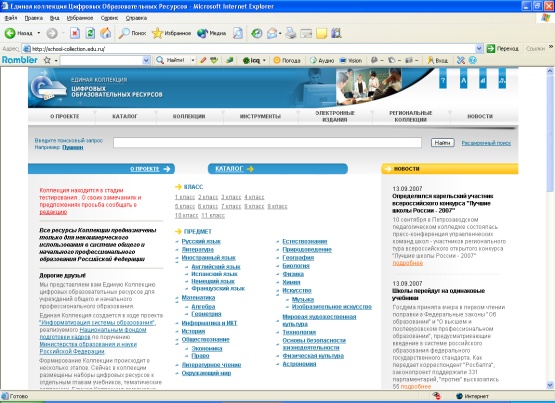 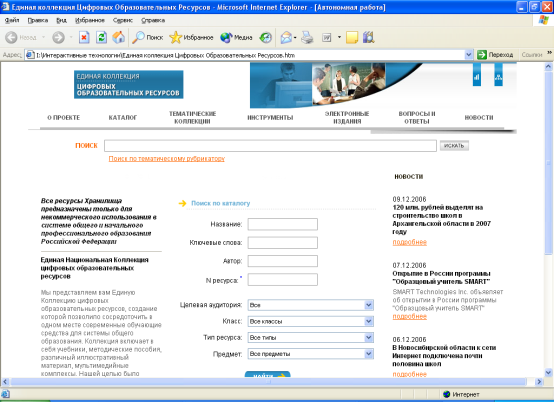 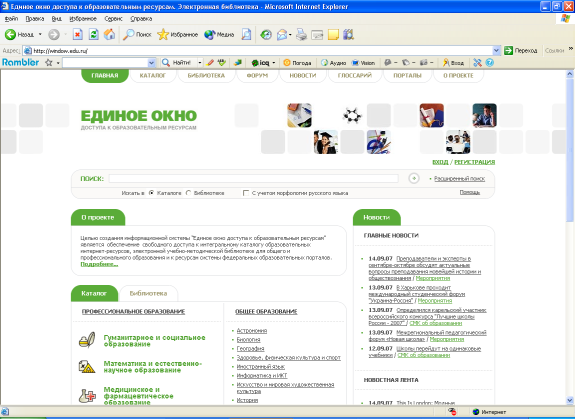 Психологосhttp://www.psychologos.ru/articles/view/psihologicheskie_portaly
Энциклопедия практической психологии
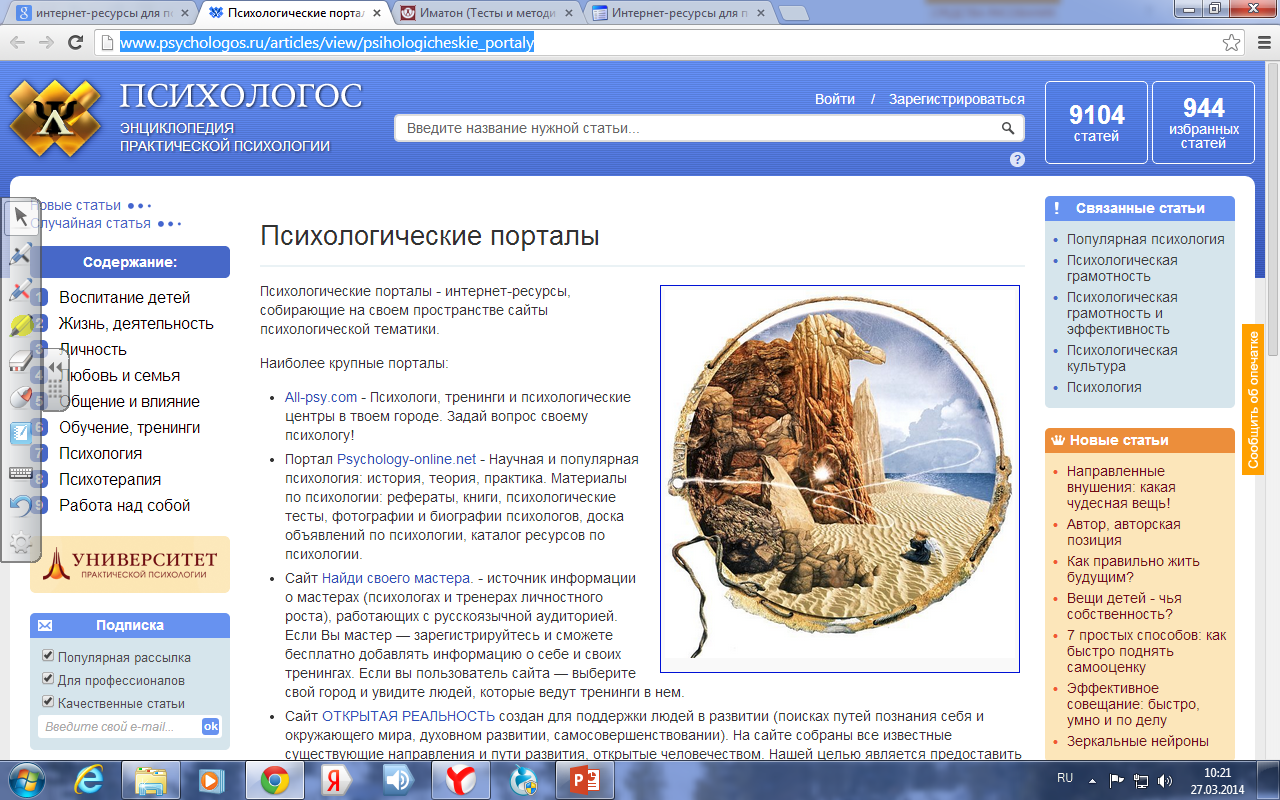 Порталhttp://www.psychology-online.net/
Научная и популярная психология: история, теория, практика.
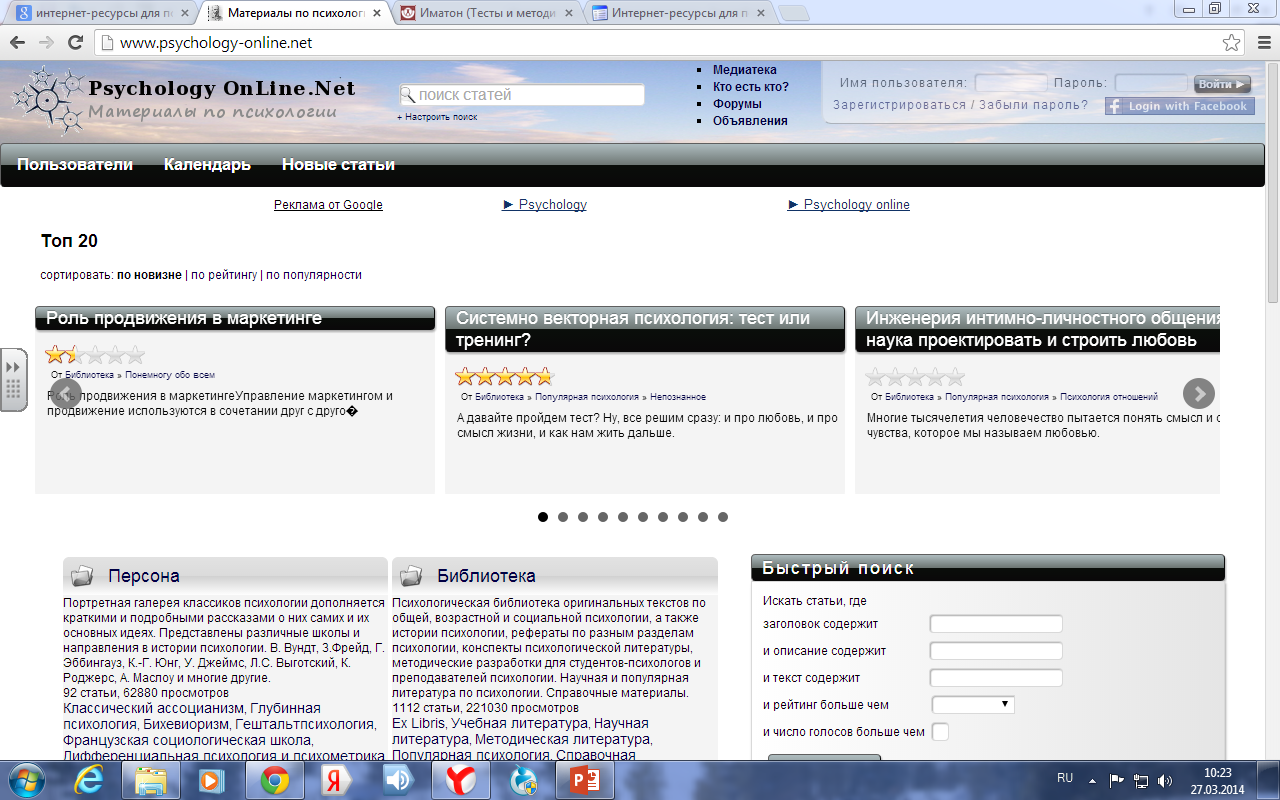 http://imaton.com/
Сайт ИМАТОНа: инструментарий, обучение и информация для психологов.
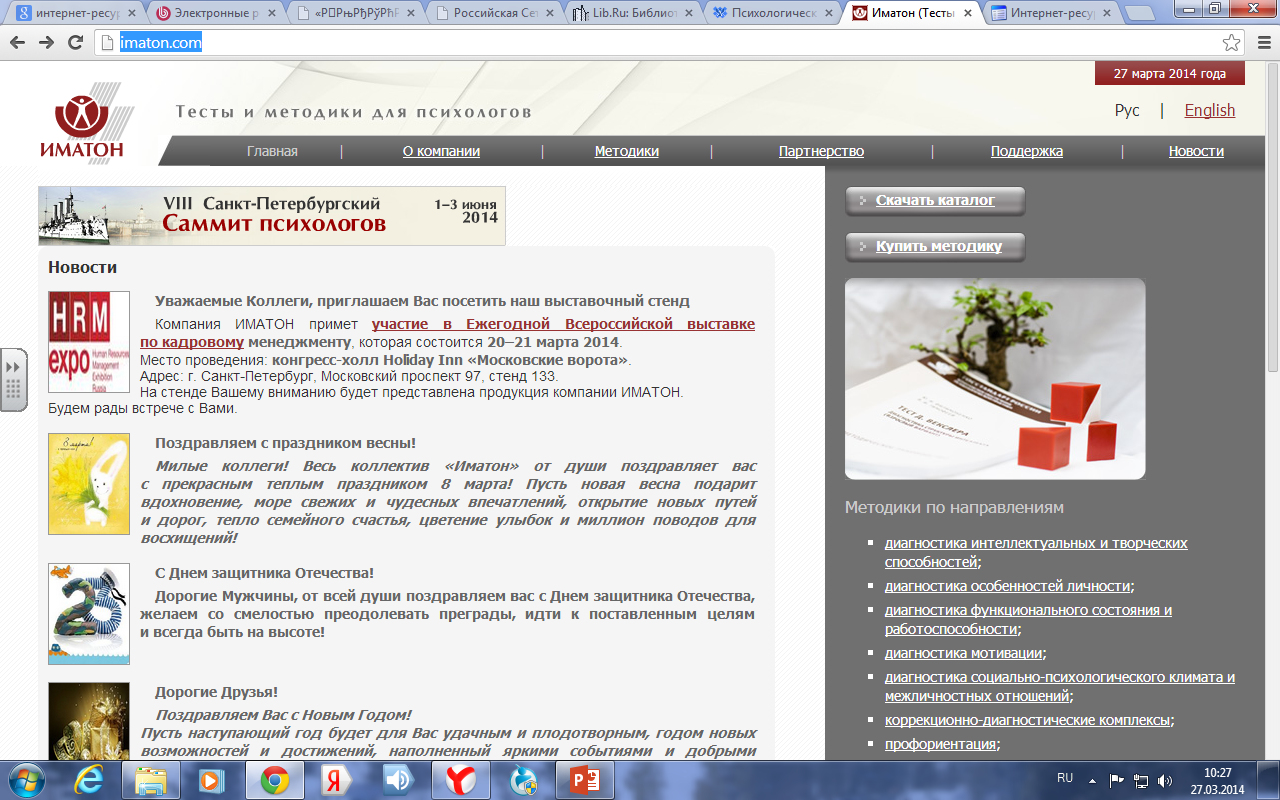 http://azps.ru/Сайт "А.Я. Психология"
Психология для специалистов и интересующихся: тесты (личностные, профориентационные, тесты способностей, тесты для детей, семейные и пр.), тренинги для детей и родителей, популярные статьи по психологии, психологический словарь, классификации.
Карусель —телевизионный проект для детей и юношества http://www.karusel-tv.ru/
Канал создан на базе крупнейших вещателей и производителей детского телевизионного продукта, при содействии ведущих психологов, педагогов, авторов инновационных образовательных программ. Канал «Карусель» ориентирован на широкую детскую и подростковую аудиторию.

Карусель — это яркий калейдоскоп из лучших образовательных и развлекательных шоу, любимых фильмов и мультфильмов, веселых викторин и игровых проектов.
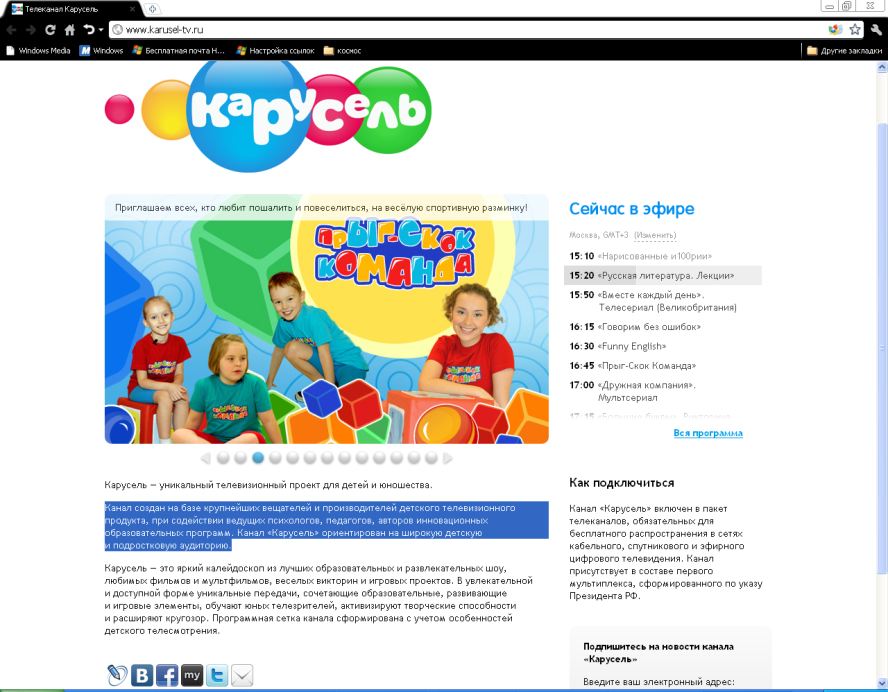 Детский интернетhttp://tirnet.ru/
Детский интернет-ресурс, полностью посвященный решению проблем  полезности, безопасности и увлекательности Интернета для детей.

Он дает возможность:
играть, 
обучаться программированию в инновационной компьютерной среде Скретч, 
создавать компьютерные игры, занимается проблемой качества компьютерных игр и  сайтов для детей.
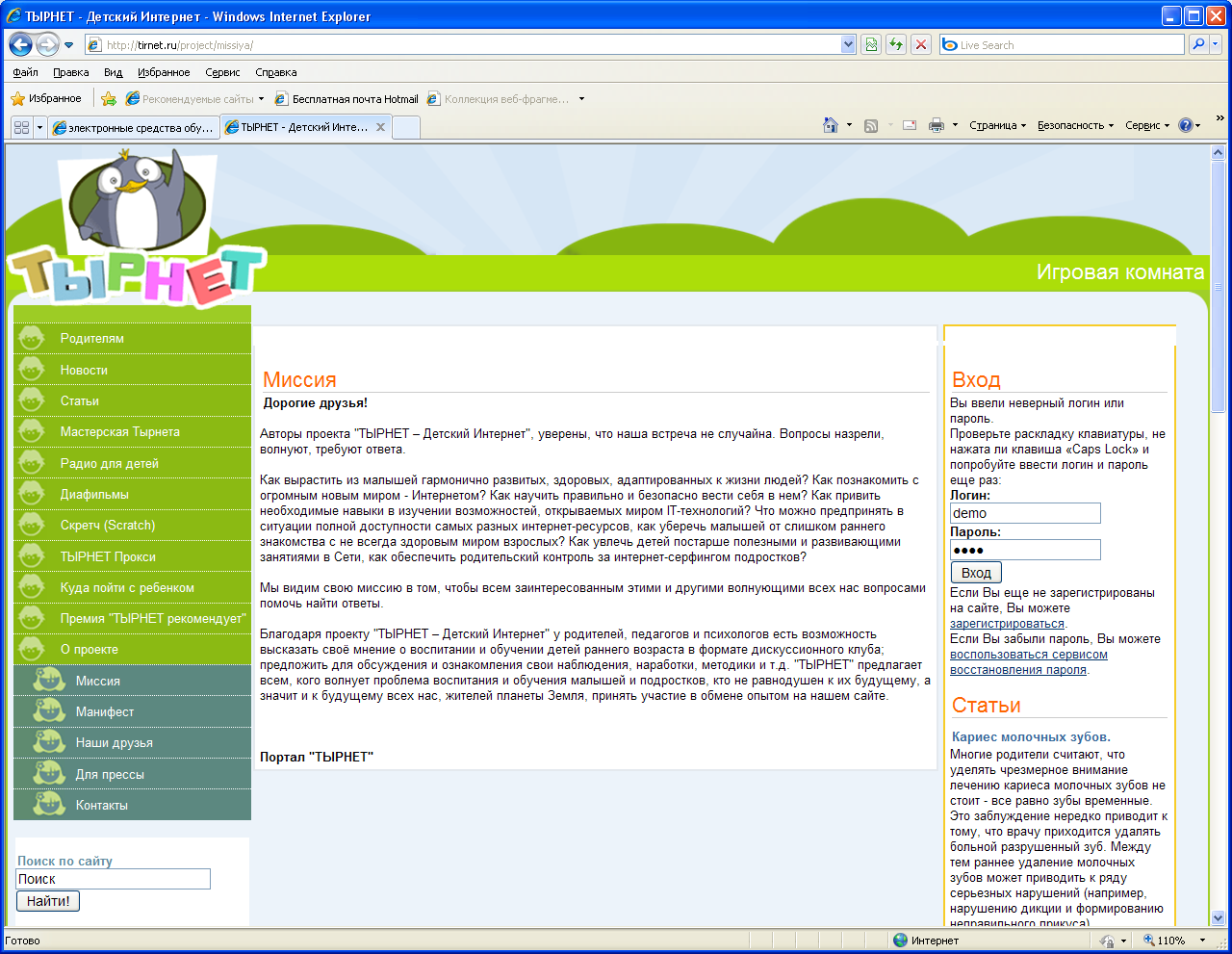 Детский портал «Солнышко»http://www.solnet.ee/
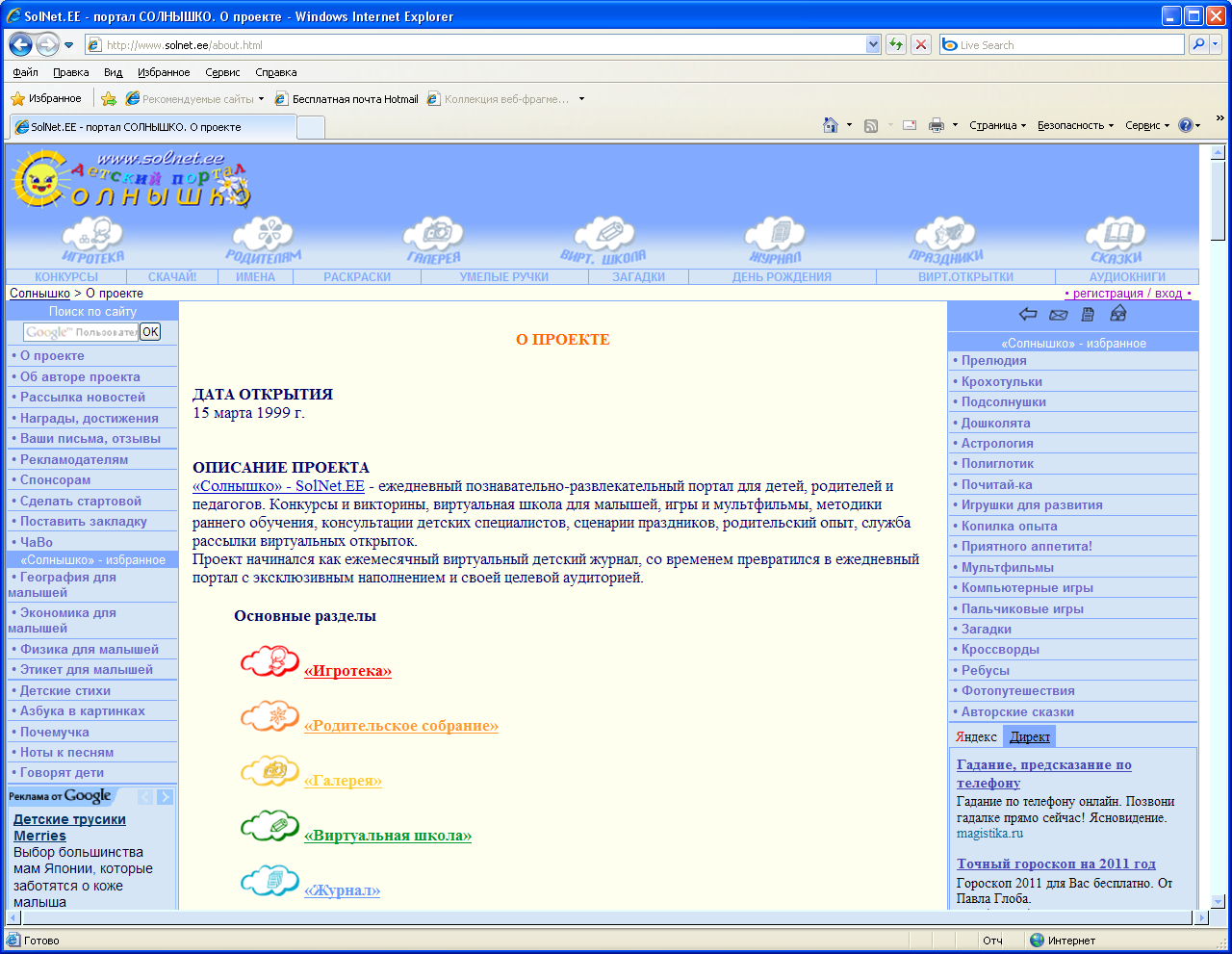 Ежедневный познавательно-развлекательный портал для детей, родителей и педагогов. 

Конкурсы и викторины, виртуальная школа для малышей, игры и мультфильмы, методики раннего обучения, консультации детских специалистов, сценарии праздников, родительский опыт, служба рассылки виртуальных открыток.
Смешарикиhttp://www.smeshariki.ru/
Мир Смешариков — это вымышленный мир, где все события основаны на реальных ситуациях, с которыми ребенок сталкивается в повседневной жизни.

Мир Смешариков лишен насилия.
Поведение персонажей основано на доброжелательном и открытом отношении к миру. 
Главным объектом творчества и главной ценностью существования Смешариков является общение.
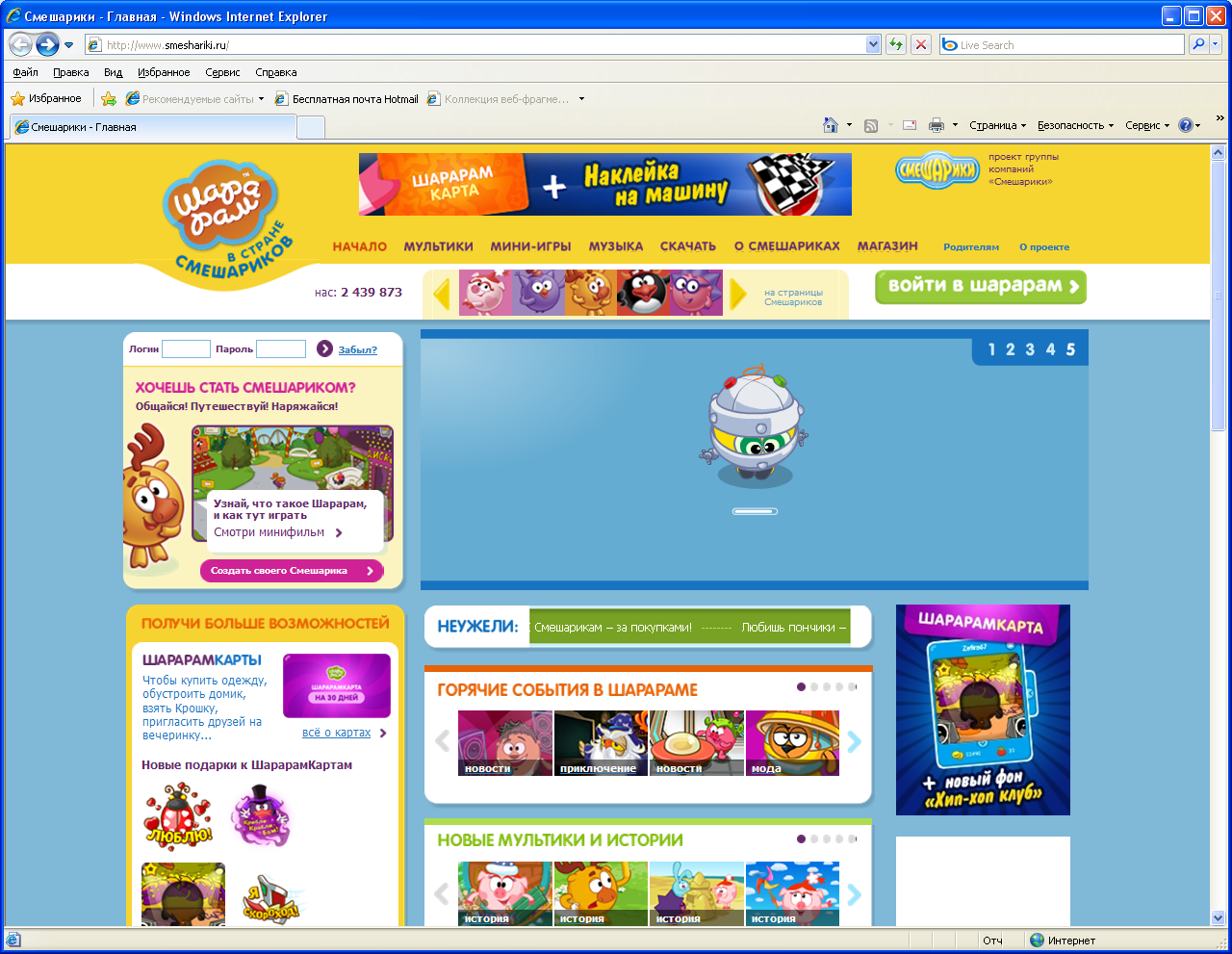 Теремокhttp://www.teremoc.ru/
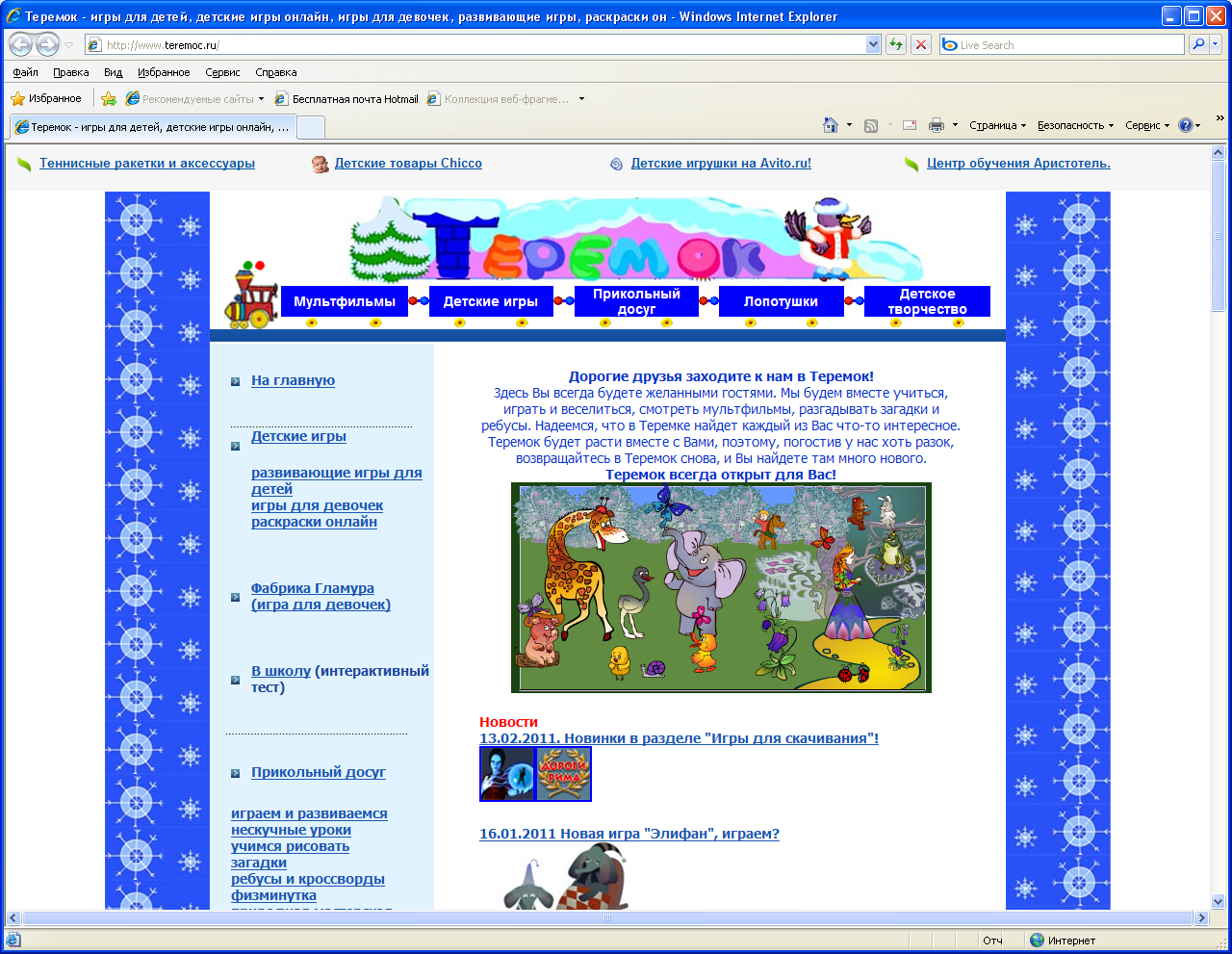 Теремок - игры, загадки, мультфильмы. 

Дети будут здесь учиться, играть и веселиться.
Кошки-мышкиhttp://koshki-mishki.ru/
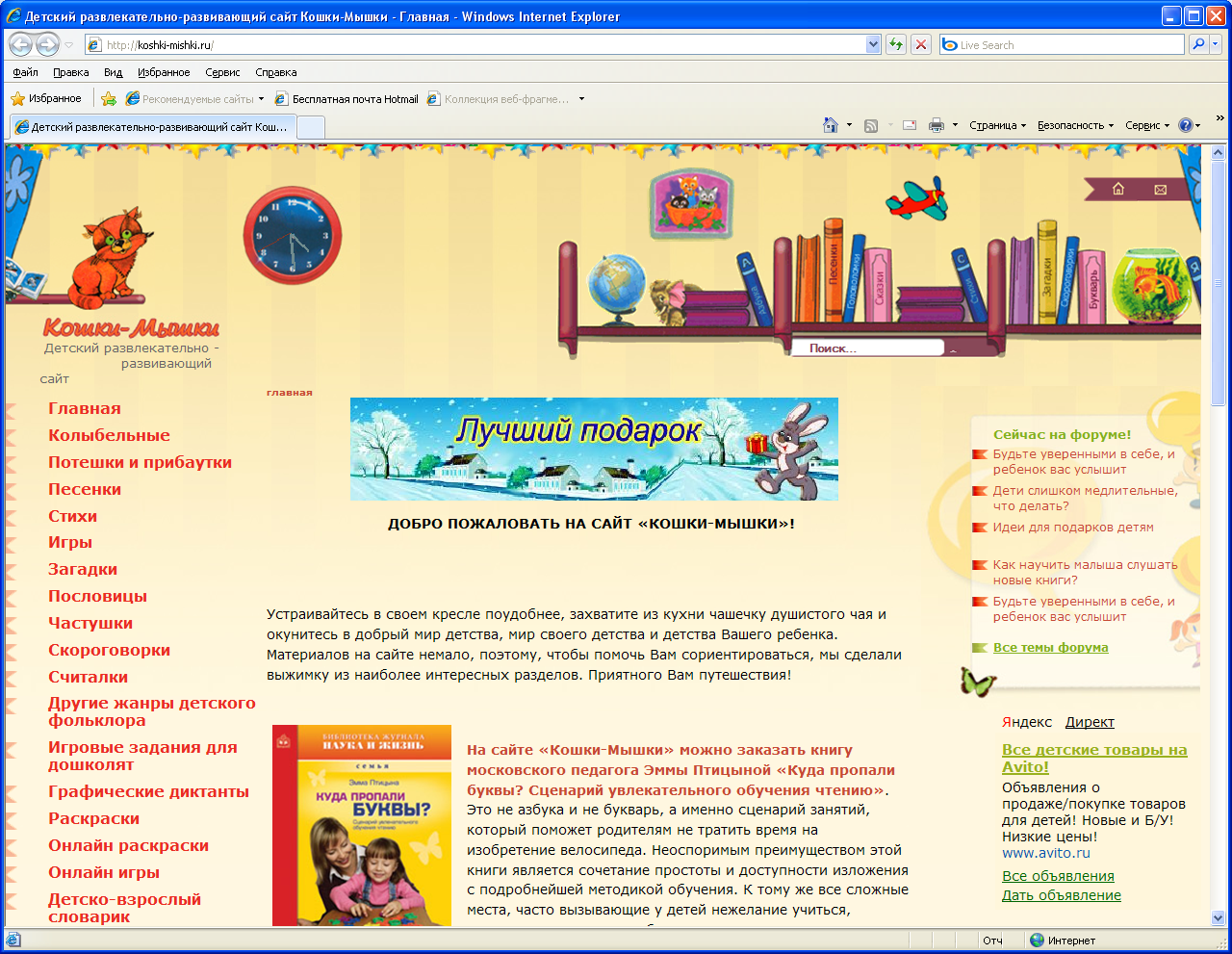 Детский развлекательно-развивающий сайт
http://viki.rdf.ru/
Международный образовательный портал http://www.maam.ru/
Сайт детских игр «Играемся» http://www.igraemsa.ru/
Игры на общее развитие ребёнка, игры на внимание и память, логику и мышление, различные раскраски, пазлы, ребусы, загадки, головоломки, а также многие другие интересные задания.
Взаимодействие педагогов в условиях современной открытой информационной образовательной среды
Сетевые педагогические сообщества
Региональные проекты
http://www.it-n.ru/ Сеть творческих учителей
http://www.openclass.ru/ Открытый класс
GCompris пакет обучающих программ для детей от 2 до 10 лет
http://sourceforge.net/projects/gcompris/files/gcompris/9.6/gcompris-9.6.exe/download
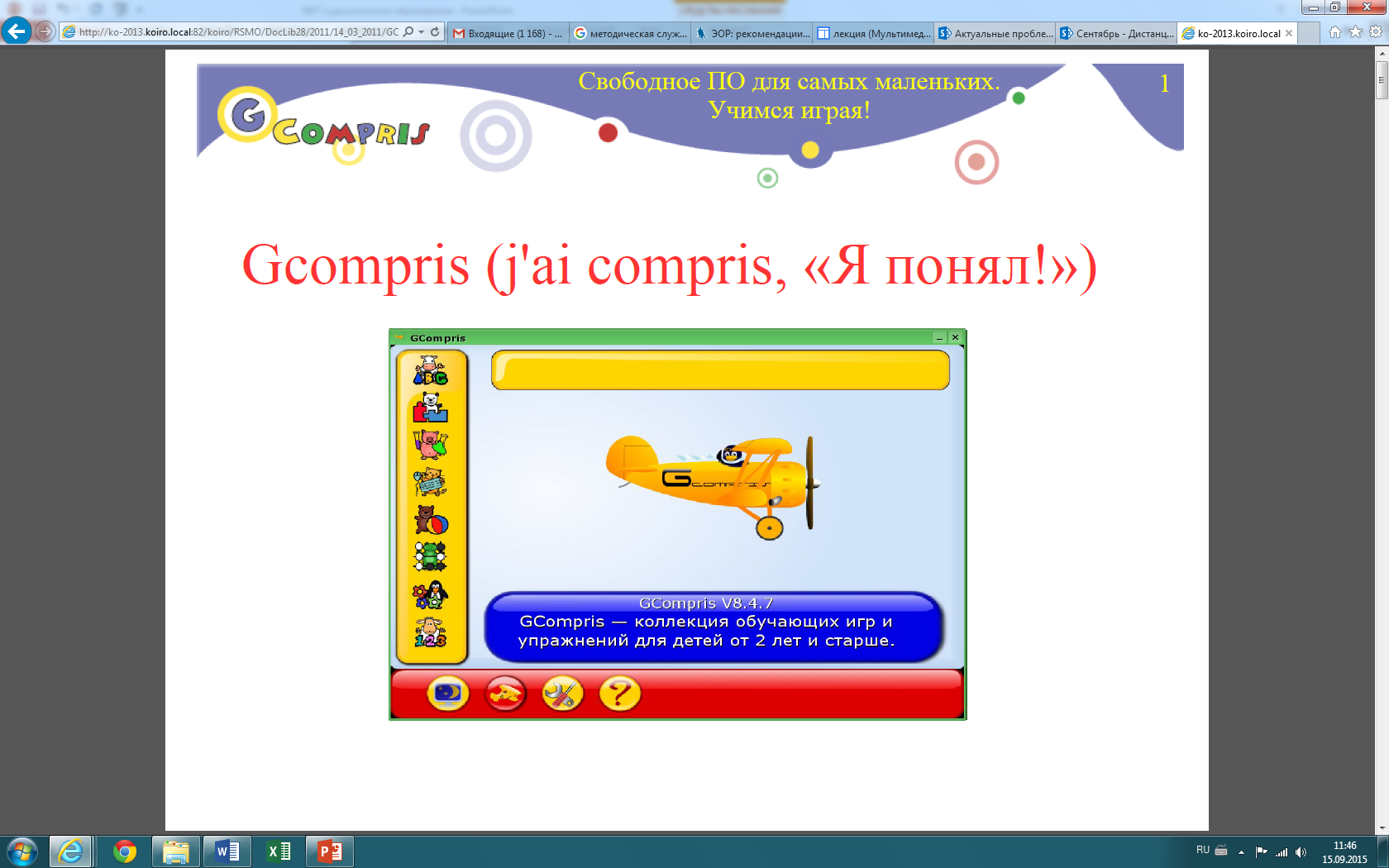 Категории упражнений GCompris и примеры упражнений:
основы компьютерной грамотности: использование клавиатуры и мыши; падающие буквы; …
арифметика: основы счёта; таблица умножения; сложение и вычитание; …
основы физики: электричество; круговорот воды; подводная лодка; …
география: размести страны на карте; …
игры: шахматы; развитие памяти; соедини четыре точки; судоку; …
чтение: практика чтения; …
многое другое: как читать часы и минуты; паззлы; рисование; создание мультиков; …
Задания:
1. Познакомиться с презентацией о программе GCompris
2. Скачать программу по ссылке: http://sourceforge.net/projects/gcompris/files/gcompris/9.6/gcompris-9.6.exe/download
3. Установить программу
4. Изучить интерфейс программы:
В нижней части экрана расположена панель управления GCompris. Справа налево на ней представлены следующие значки (значки отображаются, только если они актуальны в текущем задании):
Домик — возврат в предыдущее меню. 
ОК — подтверждение вашего ответа
Кубик — отображает текущий уровень сложности. Щелчок по нему меняет уровень.
Нота — повтор вопроса.
Вопрос — помощь.
Инструменты — конфигурация программы.
Самолет Тукса — информация о программе.
Звезды означают подходящий возраст групп для каждой игры: 1, 2 или 3 простых звезды — с 2 до 6 лет; 1, 2 или 3 сложных звезды — 7 лет и старше
5. Поработать с программой и предложить варианты её использования в учебном процессе.
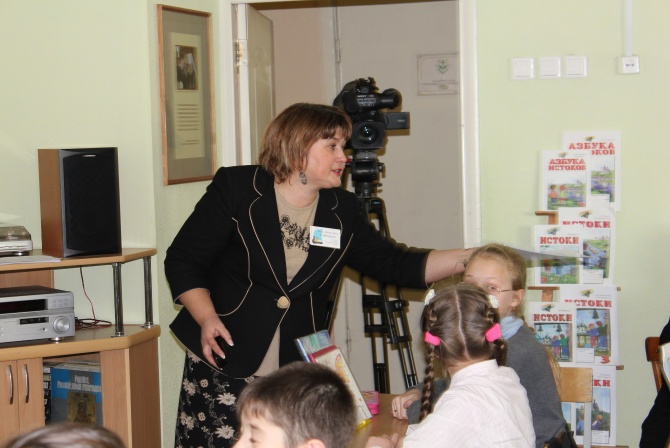 Спасибо за внимание!
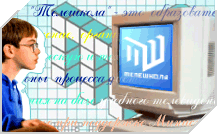 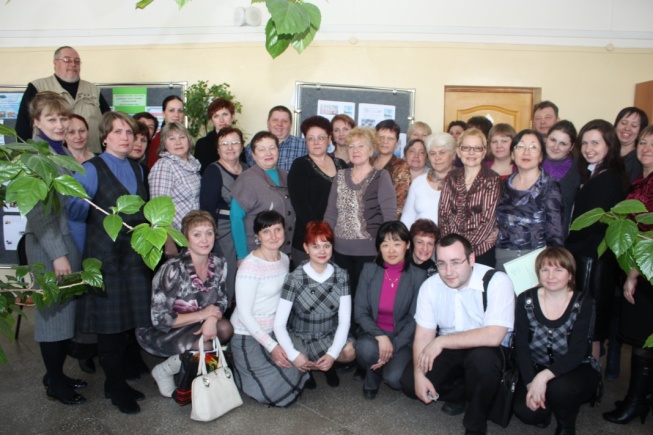 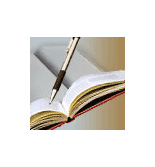